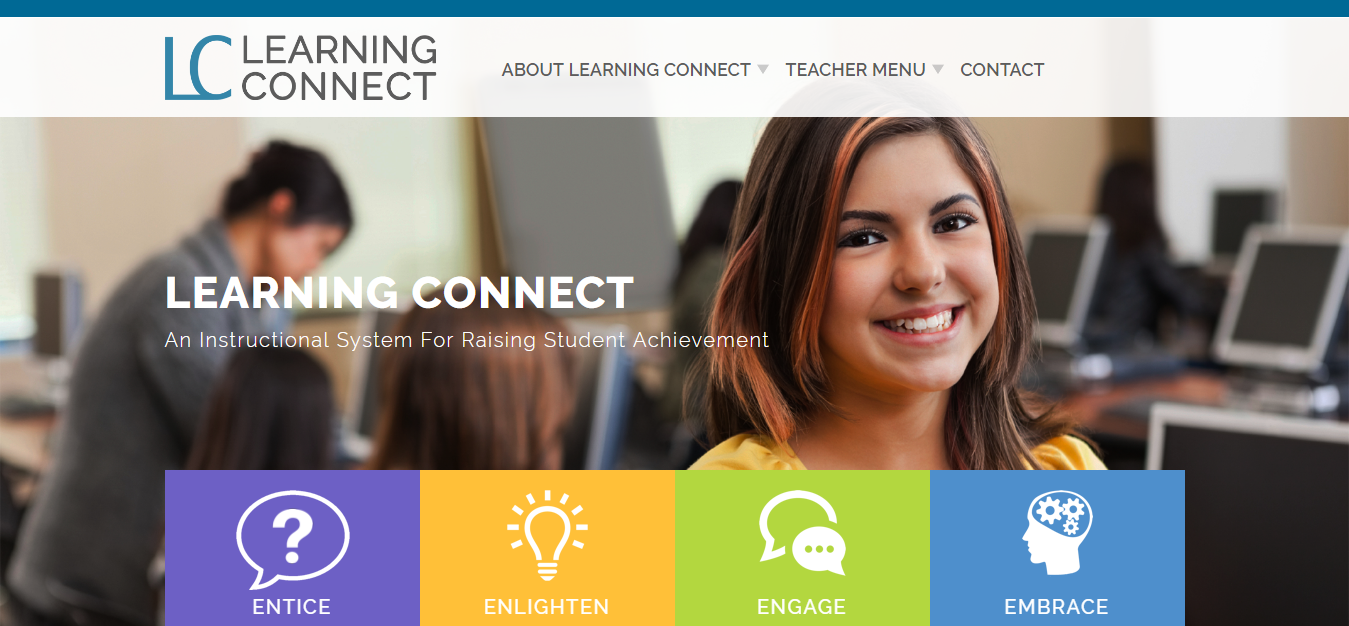 http://dev-learningconnect.staged.website/
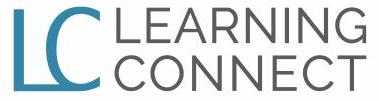 Let’s continue our Tour of the Learning Connect Website
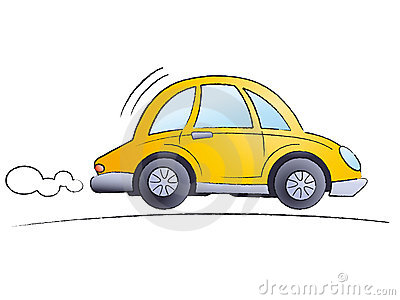 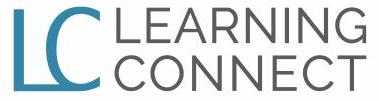 Housekeeping:
ABC – Always Be ConnectingHandout
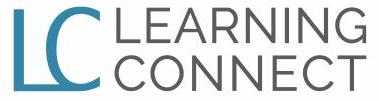 Curriculum Connection Share Sheet 
(Page 1 – Landscape Packet)
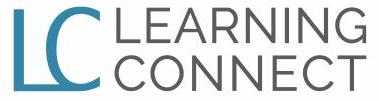 Housekeeping:
ABC – Always Be Communicating(Classroom Wisdom)Handout
Classroom Wisdom – Time for a New Role (2)
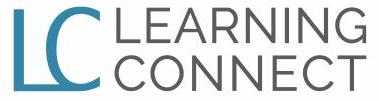 Summarizers – Restate or summarize the key points – “What I am Hearing is……
 Questioners – Make up an open-ended question based upon a key point made to determine if audience is listening.
 Clarifiers – Look for a confusing point.
 Predictors – What will be discussing next?
–
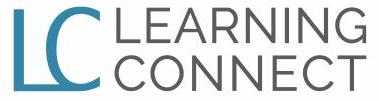 Let’s use an Operating Manual for our tour – LC QUICK START GUIDE that can be accessed on the homepage of the website.
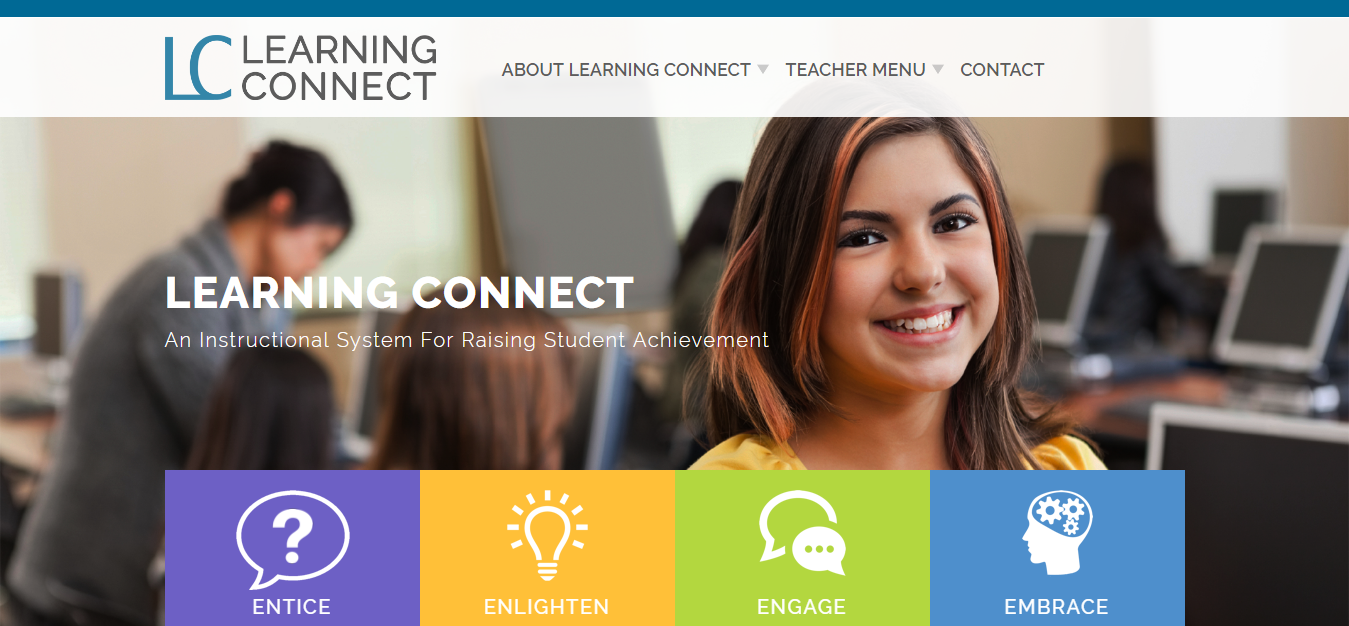 http://dev-learningconnect.staged.website/
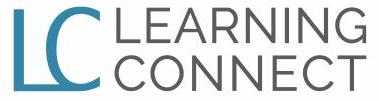 The LEARNING CONNECT student achievement tools (Instructional Support Tools) have been:
Appropriately aligned within the instructional planning process- 
Tools to ENTICE, to ENLIGHTEN, to ENGAGE or EMBRACE the content provided
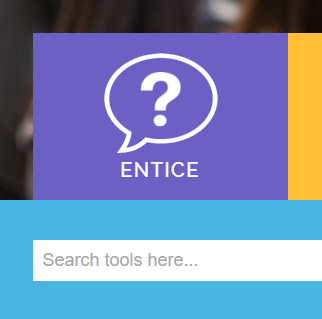 Quick Start Guide - Website Overview (p.12)
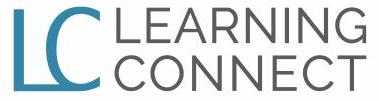 ENTICE is an important teaching step in getting students’ focus and attention by activating prior knowledge. "A large body of findings shows that learning proceeds primarily from prior knowledge, and only secondarily from the presented materials." (Roschelle, 2014).
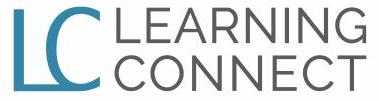 With an LC ENTICING INTERACTIVE TOOL, prior knowledge is retrieved in a variety of ways, such as:
 Brainstorming solutions to lesson-related scenarios.
 Agreeing or disagreeing on a lesson-related opinion.
 Identifying common myths related to the lesson topic.
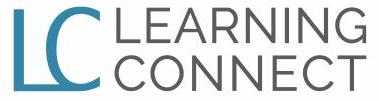 Accessing and determining current knowledge level on lesson topic.
 Creating questions and inquiries in one’s mind about topic as lesson begins.
 Increasing comprehension with related Wordtech games and activities.
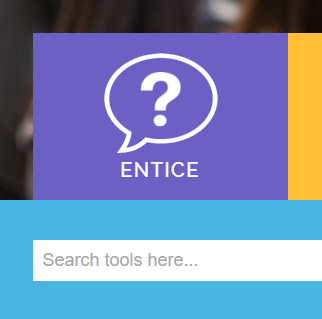 FIND YOUR FAVORITE ENLIGHTEN TOOL TO SHARE – 10 min, 20 min or 30 min
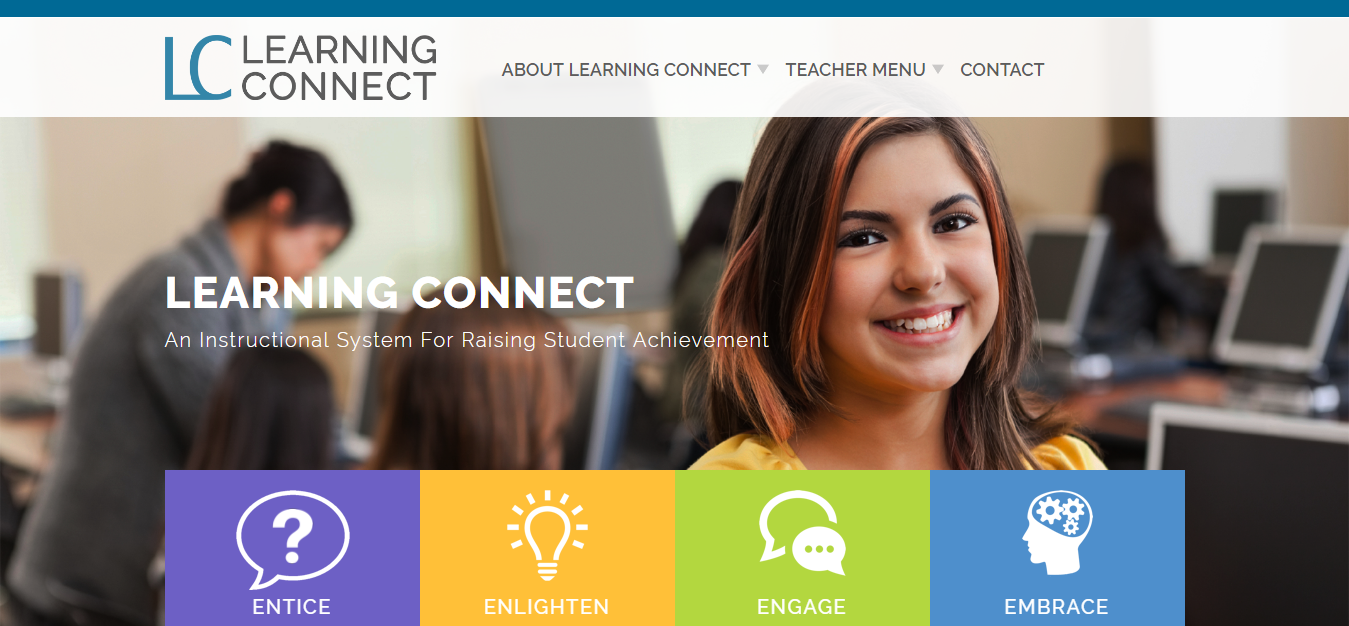 http://dev-learningconnect.staged.website/
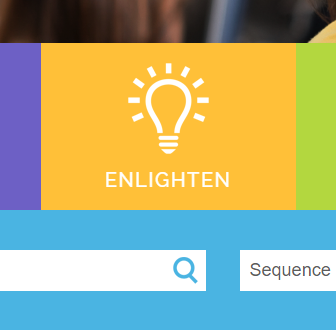 Quick Start Guide - Website Overview (p.12)
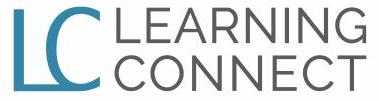 After getting their attention through ENTICING, the next level is ENLIGHTEN.  The ENLIGHTEN level consist of DIRECT INTERVENTIONS during lecture and reading that elevates the learning experience from surface learning to a deep, successful learning event.
Research clearly show us that without intervention at this point, only minimal learning results is achieved.  As much as 50% of the knowledge may be lost within 20 minutes.
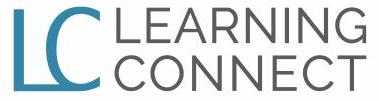 The LC ENLIGHTEN INTERACTIVE TOOLS are for reflecting and consolidating to generate meaning, connection and understanding, such as: 
 Using summarizers, questioners, clarifiers and predictors. 
 Playing memory games, journaling and coding.
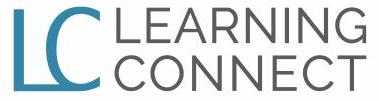 Using instructional stoppers that paraphrase and summarize.
 Visually organizing new information into more effective notes. 
 Conducting active group readings. 
 Creating student content experts and student peer teachers.
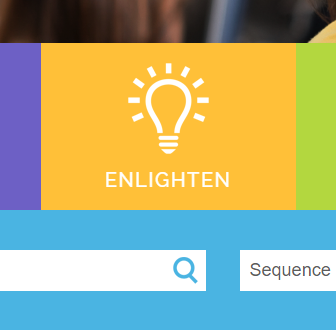 FIND YOUR FAVORITE ENLIGHTEN TOOL TO SHARE – 10 min, 20 min or 30 min
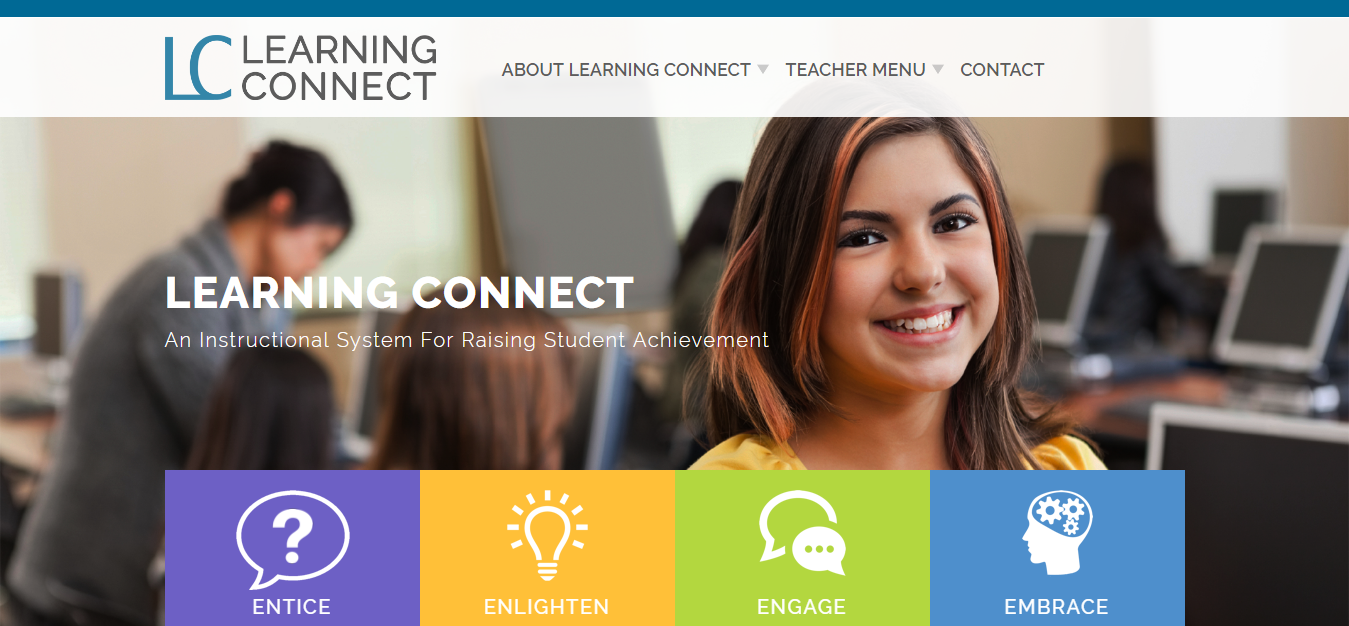 http://dev-learningconnect.staged.website/
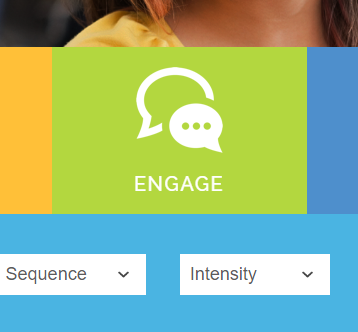 Quick Start Guide - Website Overview (p.13)
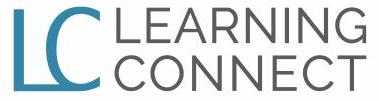 ENGAGE is the step that allows students to generate, compare and connect more with the new knowledge received using ENGAGING ENCOUNTERS.  
ENGAGEMENT tools increase content ownership, understanding, long-term retrieval and retention.
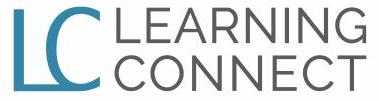 At this step, as students compare, elaborate and problem-solve, they have changes in perception and generate new thought.
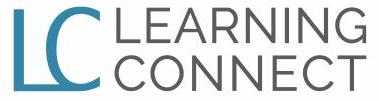 The LC ENGAGING INTERACTIVE TOOLS are  fun encounters, such:
 Creating Analogies, Metaphors, Comparisons and Classifications.
 Elaborating with Sentence Stems, Elaboration Squares, etc.
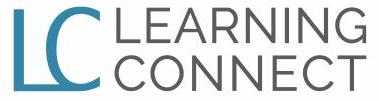 Problem-solving using Brainstorming and Brainwriting Strategies
 Creating Effective Skill Performance Rubrics.
What can we do we improve our current engaging practices?
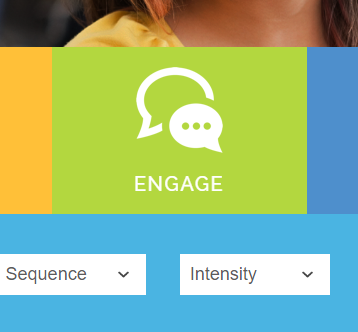 FIND YOUR FAVORITE ENGAGING TOOL TO SHARE – 10 min, 20 min or 30 min
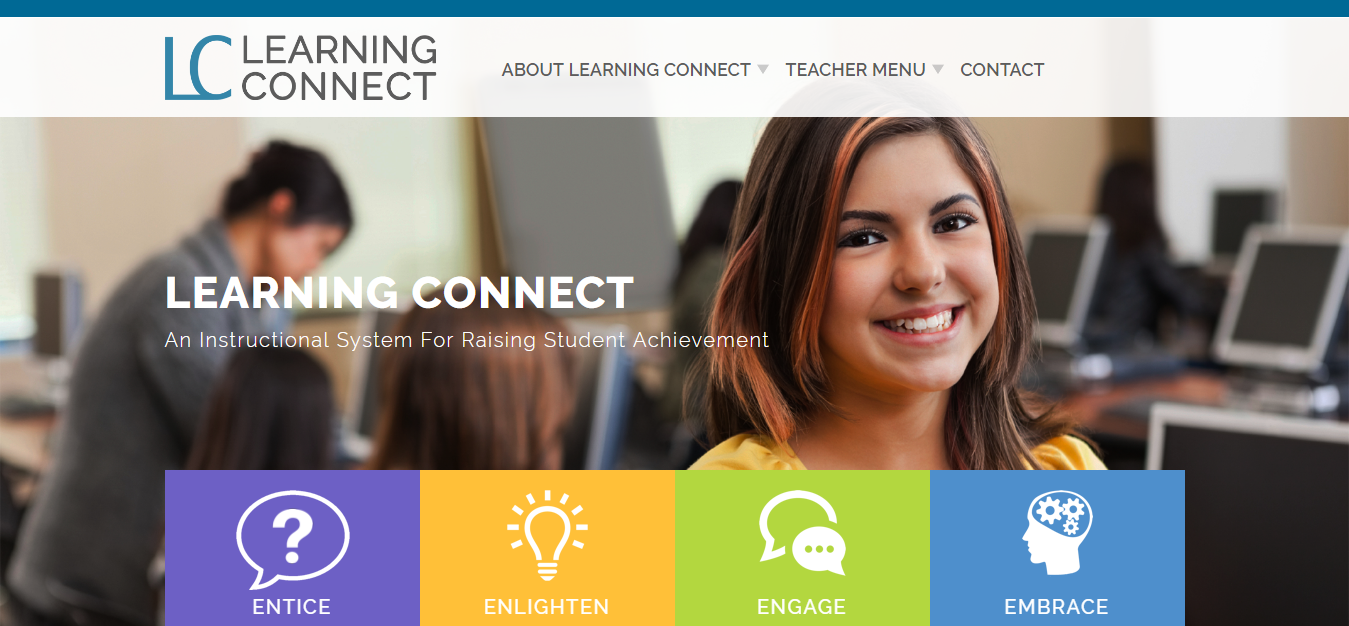 http://dev-learningconnect.staged.website/
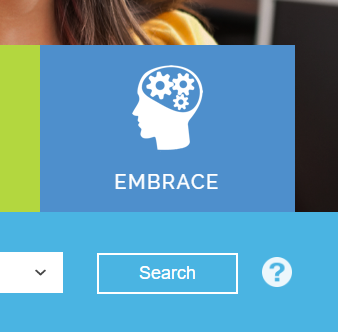 Quick Start Guide - Website Overview (p.14)
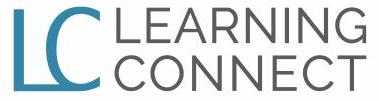 EMBRACE is the final step for reflecting, connecting and retaining the knowledge gained.  It is about creating learning products.
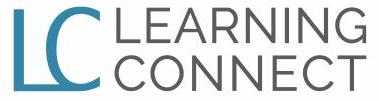 Without reflection, learning ends well short of the re-organization of thinking that deep learning requires (Ewell 1997).
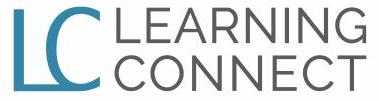 Answering study questions requires only low-level recognition (Goodwin 2014.)  Learning products can vastly enhance and increase knowledge, understanding and long-lasting connections.
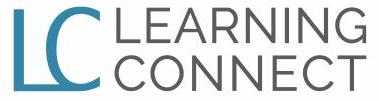 LC EMBRACING INTERACTIVE TOOLS can be fun encounters, such as: 
• conducting gallery walks and test quest rounds • creating concept and sequence graphic organizers • creating learning mobiles, storyboards and comic books • creating word and musical mnemonics
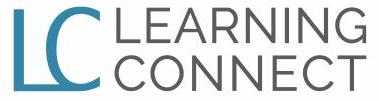 • developing PowerPoint/web page memory tools • creating life-size simulations and concept maps • conducting notetaking repair and reformat skills • responding to reflection questions • generating learning logs • participating in multi-sensory reflection circle
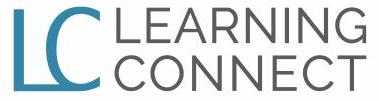 Some experts claim that information retention rate when taking notes is approximately 30 to 50 percent, but when actually refining and working with notes, retention can be as high as 90 percent.
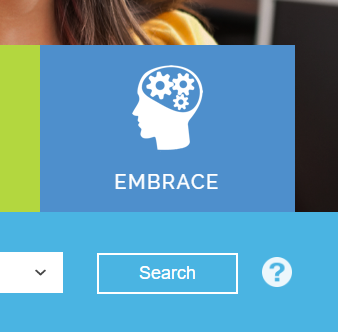 FIND YOUR FAVORITE EMBRACING TOOL TO SHARE – 10 min, 20 min or 30 min
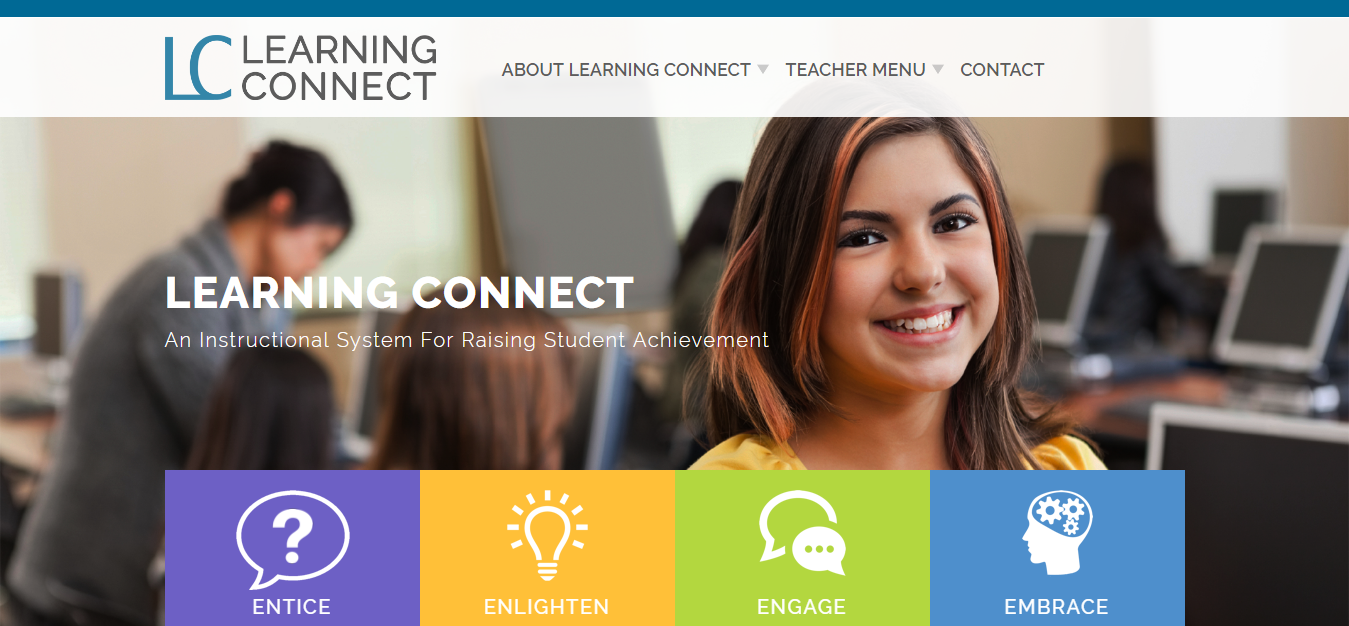 http://dev-learningconnect.staged.website/
Classroom Wisdom – Share Time
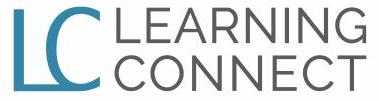 Summarizers – Restate or summarize the key points – “What I am Hearing is……
 Questioners – Make up an open-ended question based upon a key point made to determine if audience is listening.
 Clarifiers – Look for a confusing point.
 Predictors – What will be discussing next?
–
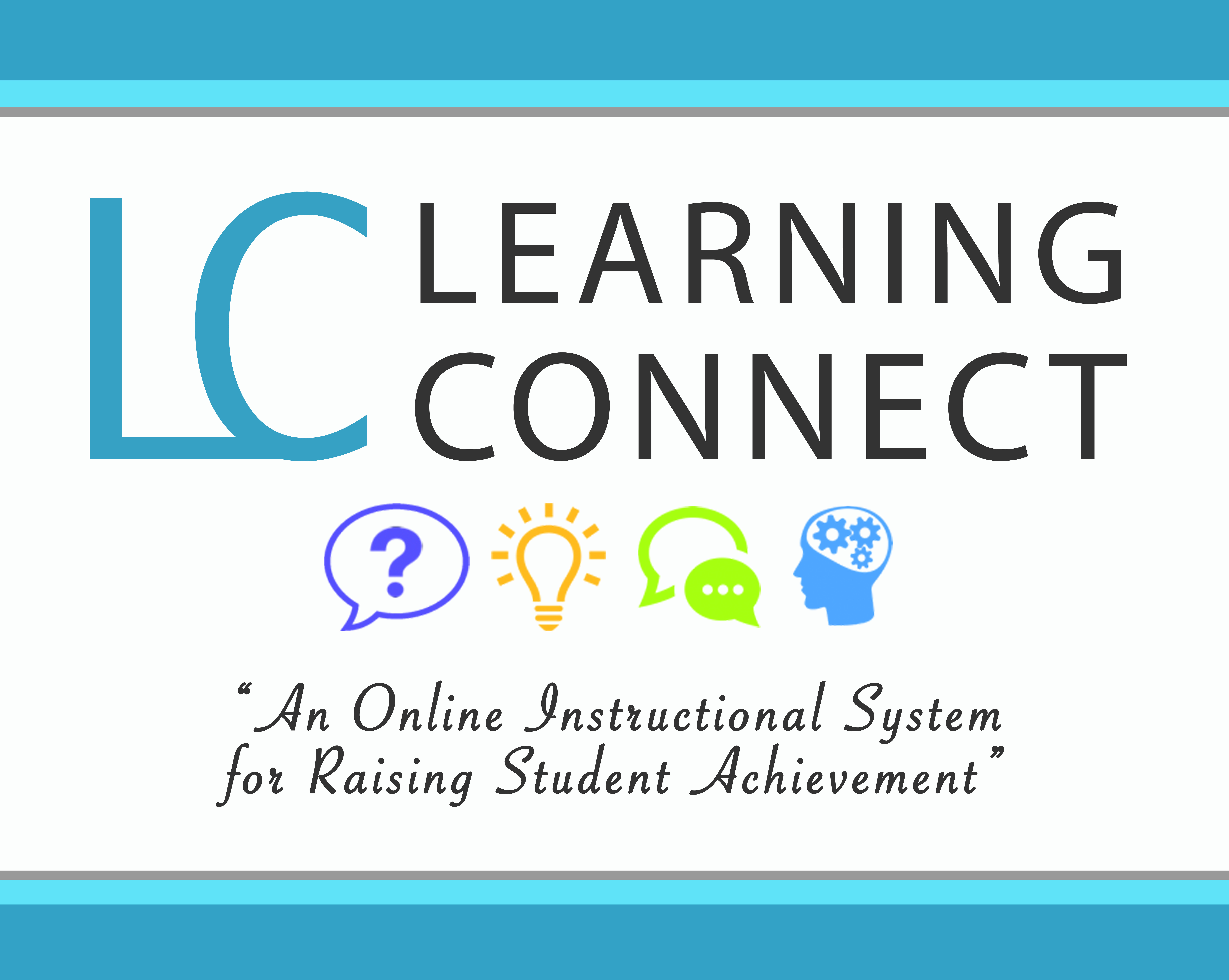